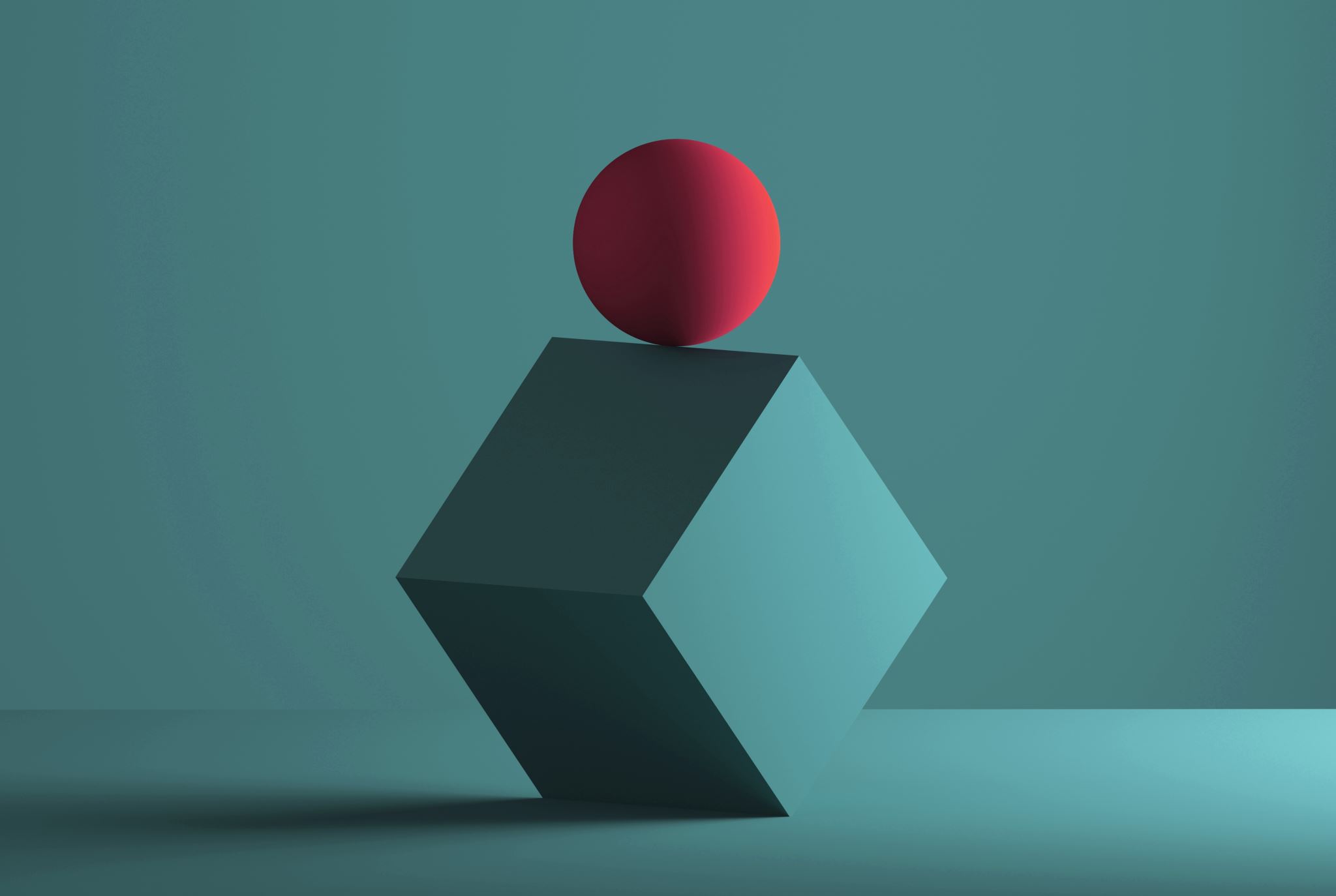 Rahoitus-markkinaoikeusLuento 8
Sijoittajan oikeussuoja: 
Hallinnolliset ja siviilioikeudelliset seuraamukset
AML 15 luku: hallinnolliset seuraamukset Myös esim. SipaL 15 lukuMäärääminen: Laki Finanssivalvonnasta 4 luku
Rahoitusmarkkinaoikeus luento 8
2
AML 15 luku: hallinnolliset seuraamukset 2
Rahoitusmarkkinaoikeus luento 8
3
Valvontavaltuudet (Finassivalvonta):AML 17 luku, SipaL 16a luku ym.  Rikosoikeudelliset rangaistukset
Rahoitusmarkkinaoikeus luento 8
4
AML 16 luku, SipaL 16 luku ym.: Vahingonkorvaus
Rahoitusmarkkinaoikeus luento 8
5
Vahingonkorvauksen edellytykset
Rahoitusmarkkinaoikeus luento 8
6
Korvausvelvollisuuden edellytykset
Rahoitusmarkkinaoikeus luento 8
7
Syy-yhteydestä
Rahoitusmarkkinaoikeus luento 8
8
Vahingonkorvausoikeuden perusjaottelu
Rahoitusmarkkinaoikeus luento 8
9
Perusjaottelun merkitys
Rahoitusmarkkinaoikeus luento 8
10
Sopimusvahinkojen määrittely
Rahoitusmarkkinaoikeus luento 8
11
Positiivinen ja negatiivinen sopimusetu
Rahoitusmarkkinaoikeus luento 8
12
Positiivinen sopimusetu
Rahoitusmarkkinaoikeus luento 8
13
Sopimuksen taloudelliset arvot (sopimuskorvauksen mittapuut)
Rahoitusmarkkinaoikeus luento 8
14
Sopimuksen tehokas odotusarvo
A: sopimuksen mahdollinen arvo osapuolelle 
B = p/100 x A (p sopimussuoritusten toteutumisen todennäköisyyskerroin) 
C  osapuolen investoinnit 
D = p/100 x C
E (B - D) tehokas odotusarvo
A
E
C
B
D
Rahoitusmarkkinaoikeus luento 8
15
Sijoituspalveluyrityksen / vakuutusyhtiön / vakuutusmeklarin vahingonkorvausvelvollisuus
Rahoitusmarkkinaoikeus luento 8
16
Tiedonantovelvollisuuden täyttämisen kriteerejä
Rahoitusmarkkinaoikeus luento 8
17
Todistustaakka riitatilanteissa
Rahoitusmarkkinaoikeus luento 8
18
Vahingon määrän todistelu
Rahoitusmarkkinaoikeus luento 8
19
Muita seuraamuksia Ks. esim. Vakuutussopimuslain 9 §
Rahoitusmarkkinaoikeus luento 8
20
Muita seuraamuksia: sopimuksen purkaminen
Rahoitusmarkkinaoikeus luento 8
21
Sopimuksen tai sen ehdon kohtuuttomuus 1
Rahoitusmarkkinaoikeus luento 8
22
Sopimuksen tai sen ehdon kohtuuttomuus 2
Rahoitusmarkkinaoikeus luento 8
23